Министерство финансов Камчатского края
БЮДЖЕТ КАМЧАТСКОГО КРАЯ НА 2016 ГОД
1 СЛАЙД
Основные направления бюджетной политики Камчатского края на 2016 год
2 СЛАЙД
Глоссарий
Бюджет – форма образования и расходования денежных средств, предназначенных для финансового обеспечения задач и функций государства и местного самоуправления
Консолидированный бюджет – свод бюджетов бюджетной системы Российской Федерации на соответствующей территории (за исключением бюджетов государственных внебюджетных фондов) без учета межбюджетных трансфертов между этими бюджетами
3 СЛАЙД
Бюджетная система Российской Федерации – основанная на экономических отношениях и государственном устройстве Российской Федерации, регулируемая законодательством Российской Федерации совокупность бюджетов и бюджетов государственных внебюджетных фондов
Доходы бюджета – поступающие в бюджет денежные средства, за исключением средств, являющихся источниками финансирования дефицита бюджета
Расходы бюджета – выплачиваемые из бюджета денежные средства, за исключением средств, источниками финансирования дефицита бюджета
Дефицит бюджета – превышение расходов над доходами
Профицит бюджета – превышение доходов над расходами
4 СЛАЙД
Бюджетные ассигнования – предельные объемы денежных средств, предусмотренных в соответствующем финансовом году для исполнения бюджетных обязательств
Межбюджетные трансферты – средства, предоставляемые одним бюджетом бюджетной системы Российской Федерации другому бюджеты бюджетной системы Российской Федерации
Дотации – межбюджетные трансферты, предоставляемы на безвозмездной основе без установления направлений и (или) условий их использования
5 СЛАЙД
Отдельные параметры прогноза социально-экономического развития на 2016 год
6 СЛАЙД
Структура доходов краевого бюджета в 2015-2016 годах
млн. руб.
7 СЛАЙД
Структура доходов краевого бюджета на 2015 год (по долям)
8 СЛАЙД
Структура доходов краевого бюджета на 2016 год (по долям)
9 СЛАЙД
Налоговые и неналоговые доходы краевого бюджета
10 СЛАЙД
Налог на доходы физических лиц
11 СЛАЙД
Расходы краевого бюджета
12 СЛАЙД
Структура расходов краевого бюджетав 2015 годупо разделам классификации  расходов бюджета
13 СЛАЙД
Структура расходов краевого бюджетав 2016 годупо разделам классификации  расходов бюджета
Структура расходов краевого бюджета на2015 год по разделам классификации расходов бюджетов
14 СЛАЙД
(по долям)
15 СЛАЙД
Структура расходов краевого бюджета на2016 год по разделам классификации расходов бюджетов
15 СЛАЙД
Краевой бюджет по видам расходов в 2016 году
16 СЛАЙД
Расходы на социально-культурную сферу
Расходы на социально-культурную сферу
5
ВСЕГО РАСХОДЫ
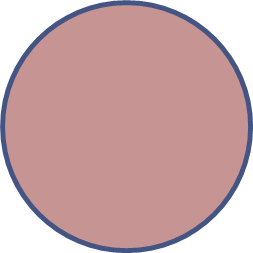 29 788,8

50,1%
60 895,4
29 679,6

48,7%
56 773,4
27 339,0

48,2%
2016 год
2015 год
2014 год
17 СЛАЙД
Расходы на социально-культурную сферу в 2016 г.
16 СЛАЙД
Инвестиционные мероприятия на 2016 год
17 СЛАЙД
Структура межбюджетных трансфертов местным бюджетам в 2015-2016 годах (без учета средств федерального бюджета,инвестиционных мероприятий и мероприятий «бывших» ДКЦП)
млн. руб.
18 СЛАЙД
Перечень государственных программ Камчатского края
1. Развитие здравоохранения
2. Развитие образования
3. Социальная поддержка граждан
4. Обеспечение доступным и комфортным жильем
5.Энергоэффективность, развитие энергетики и коммунального хозяйства
6. Содействие занятости
7.Профилактика правонарушений, терроризма, экстремизма, наркомании и алкоголизма
8.Защита населения, территорий от чрезвычайных ситуаций, обеспечение пожарной безопасности
9. Развитие внутреннего и въездного туризма
10. Развитие культуры
11. Физическая культура, спорт, молодежная политика, отдых и оздоровление детей
12.Охрана окружающей среды, воспроизводство и использование природных ресурсов
13. Развитие экономики, внешнеэкономической деятельности 
14. Информационное общество 
15. Развитие транспортной системы
16. Развитие сельского хозяйства и регулирование рынков сельскохозяйственной продукции
17. Развитие рыбохозяйственного комплекса 
18. Реализация государственной национальной политики и укрепление гражданского единства
19. Управление государственными финансами 
20. Совершенствование управлением краевым имуществом 
21.Социальное и экономическое развитие территории с особым статусом «Корякский округ»
22. Семья и дети
23. Развитие лесного хозяйств
19 СЛАЙД
Государственный долг
млн. руб.